ALL ABOUT ME
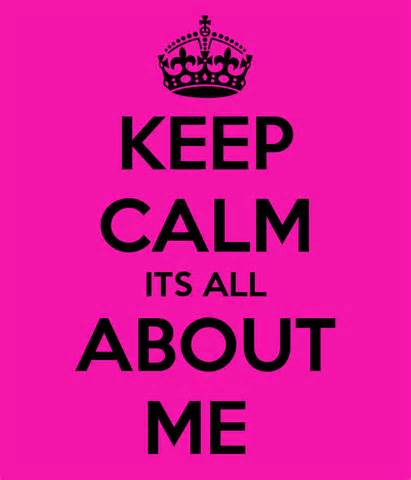 BY ALECIA
MY NAME IS
ALECIA TOWNS
MY FAVORITE COLOR
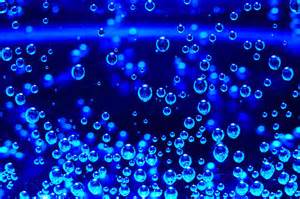 IS BLUE
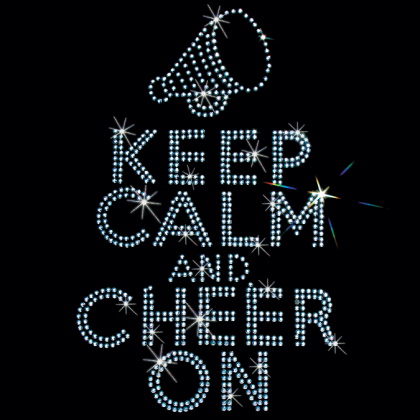 MY HOBBIES
CHEERING AND DANCING
i like to go
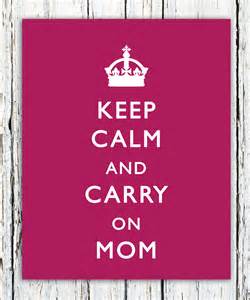 Places with my mom
MY FAVORITE  SUBJECT
MATH READING
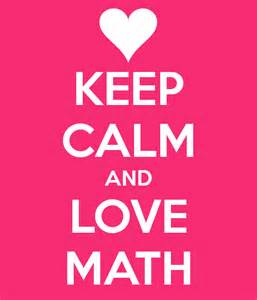 MY FAVORITE SPORT
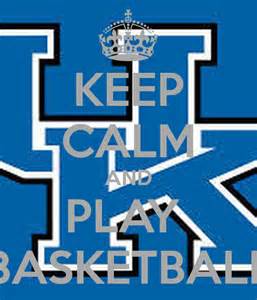 BASKETBALL
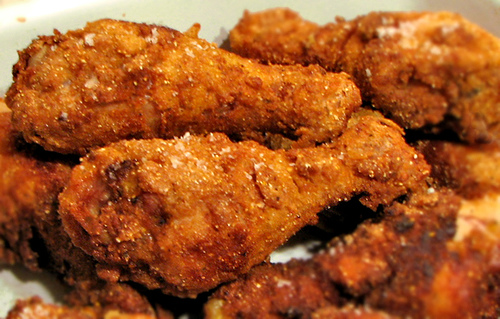 MY FAVORITE FOOD
CHICKEN
MY FAVORITE TV SHOW
SPONGEBOB
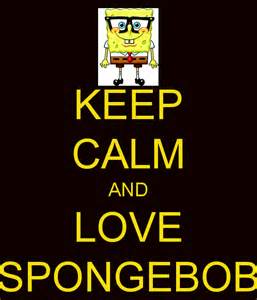 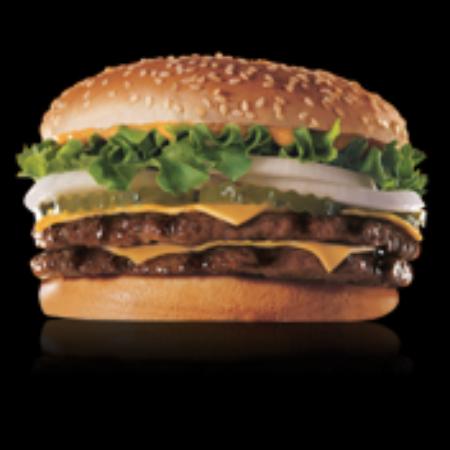 MY FAVORITE RESTRAUNT
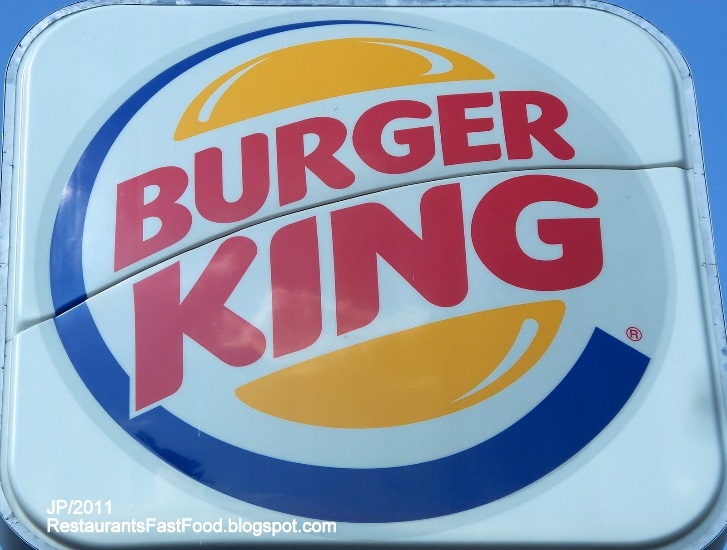 IS BURGER KING
MY FAVORITE BOOK
THE PASSAGFE JUSTICE CROIN
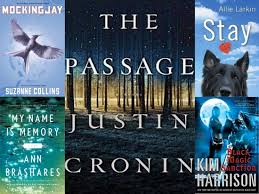 MY FAVORITE SINGER AND RAPPER
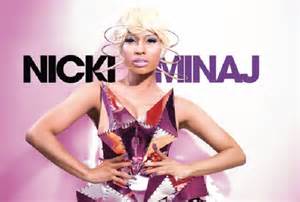 NICKI MINAJ
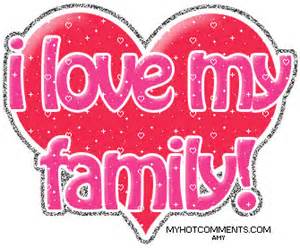 MY FAMILY
1 sister 2 brothers
MY FAVORITE ACTRESS
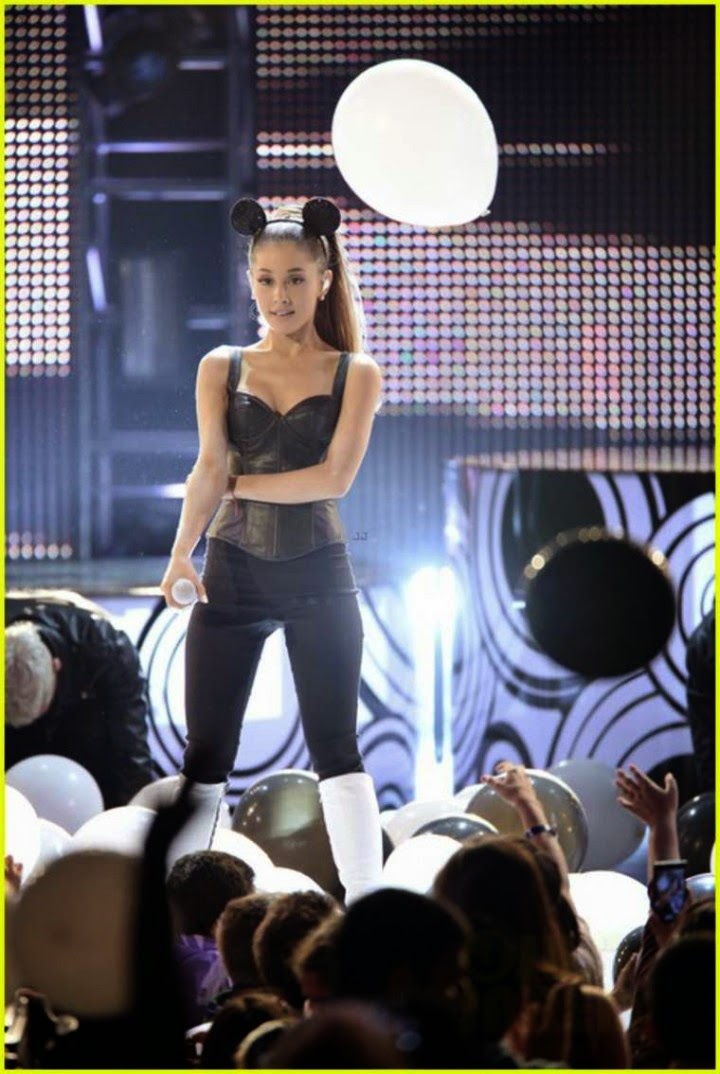 ARIANA GRANDA
MY FAVORITE DESERT
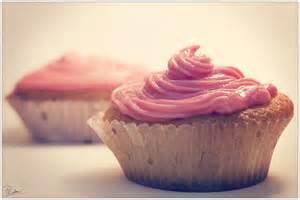 CUPCAKE AND ICECREAM
I like to shop
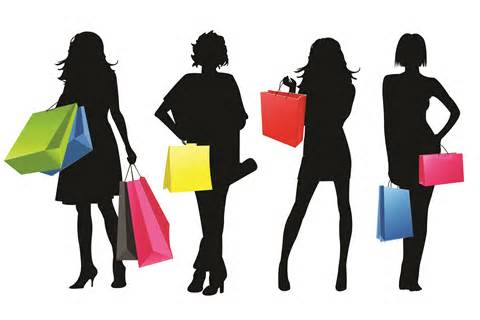 At the mall
My future plans
I want to go to college.
My FAVORITE TEACHER IS
MRS.MCNEIL
My favorite movie twilight
Because it  a good movie
THE END
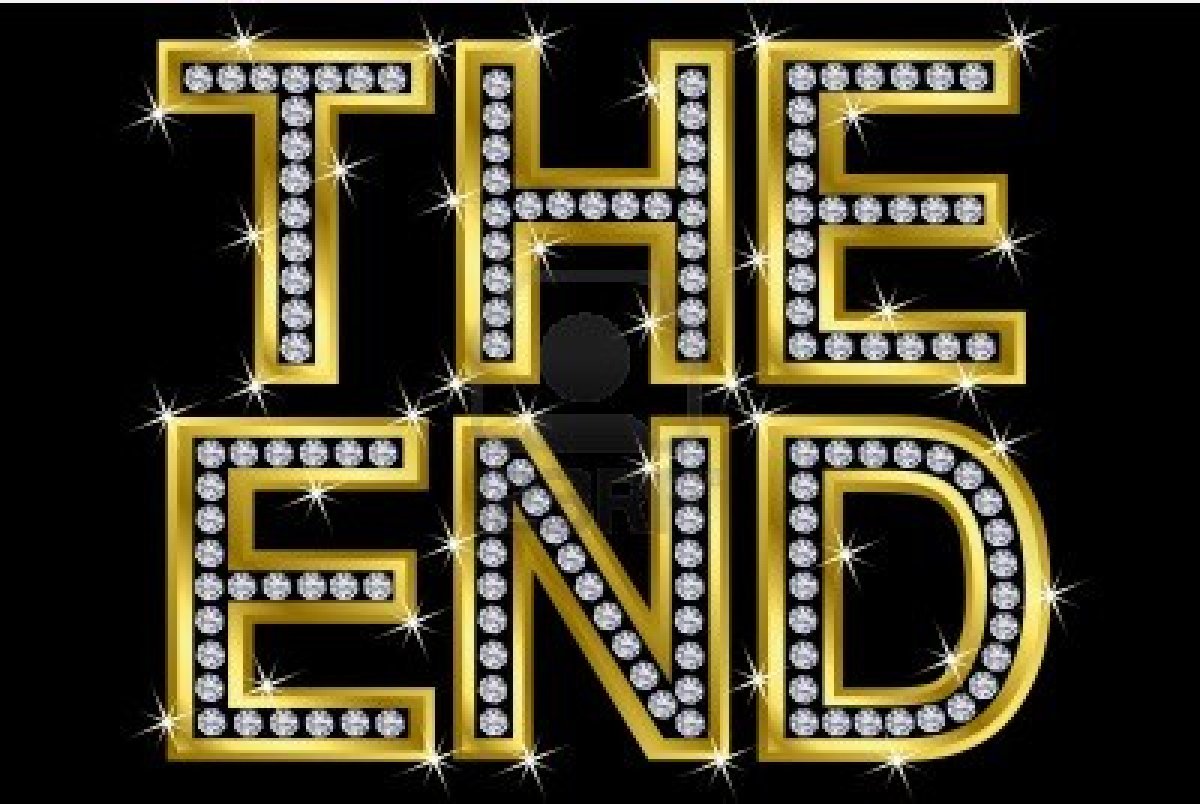 OF THE STORY